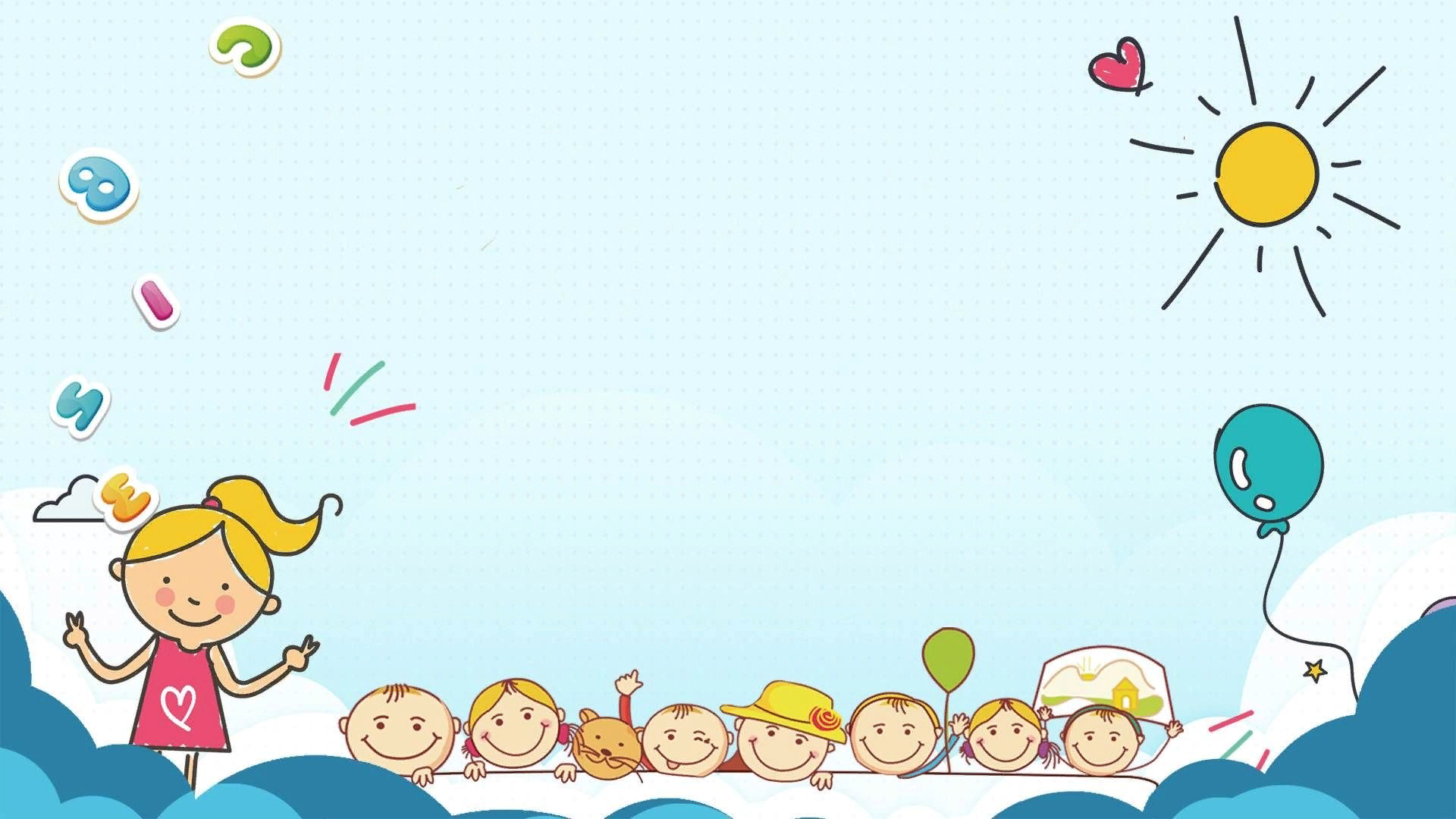 МБДОУ ПГО «Детский сад № 69 комбинированного вида»
Бизиборд, как средство саморазвития ребёнка в рамках инклюзивного образования.
(для детей группы раннего возраста)
«Книжка для малышек»
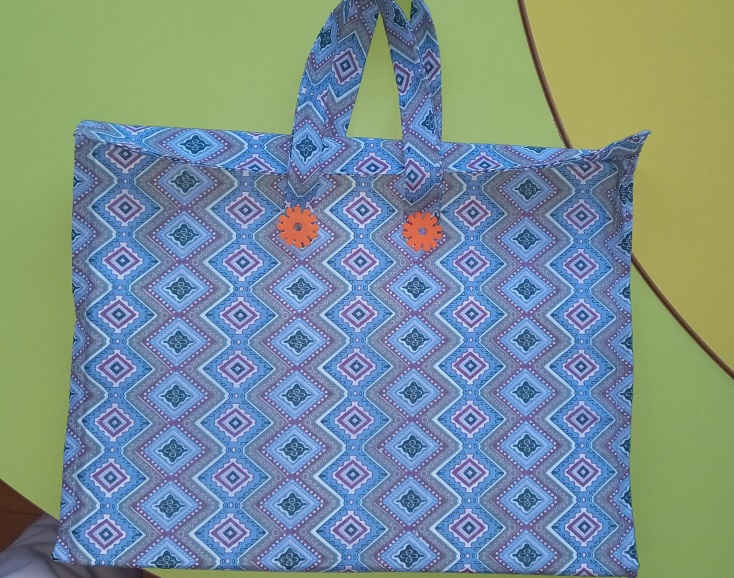 БИЗИБОРД
Авторы работы:
Воспитатели раннего возраста 
Шиляева О.А., Потеряева И.Я.
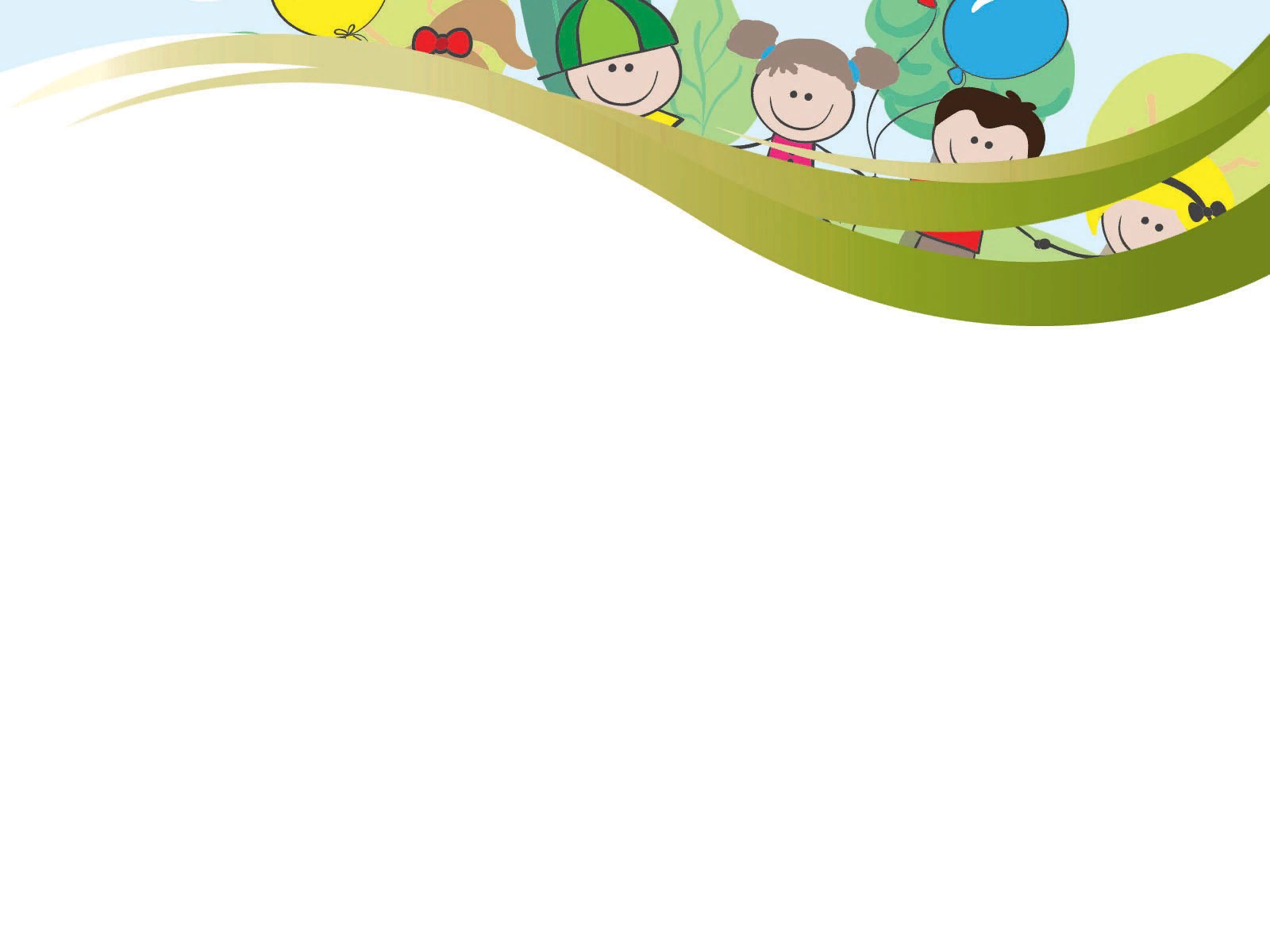 Актуальность
Изменения, происходящие в системе образования, затронули и дошкольные образовательные организации.  В соответствии  с нормативными документами  и востребованностью в обществе, в ДОУ  вводится инклюзивное образование, целью которого является  обеспечение условий для совместного воспитания и обучения детей с разными психо - физическими особенностями развития, необходимого для их максимальной адаптации и полноценной интеграции в общество.
 Данная проблема актуальна, т.к. с каждым годом увеличивается количество детей с физическими и психическими отклонениями. 
Одним  из важных средств  работы со своими воспитанниками мы считаем бизиборд. Хотим поделиться своим опытом работы по его использованию в своей группе при  формировании навыков познавательно-исследовательской деятельности.
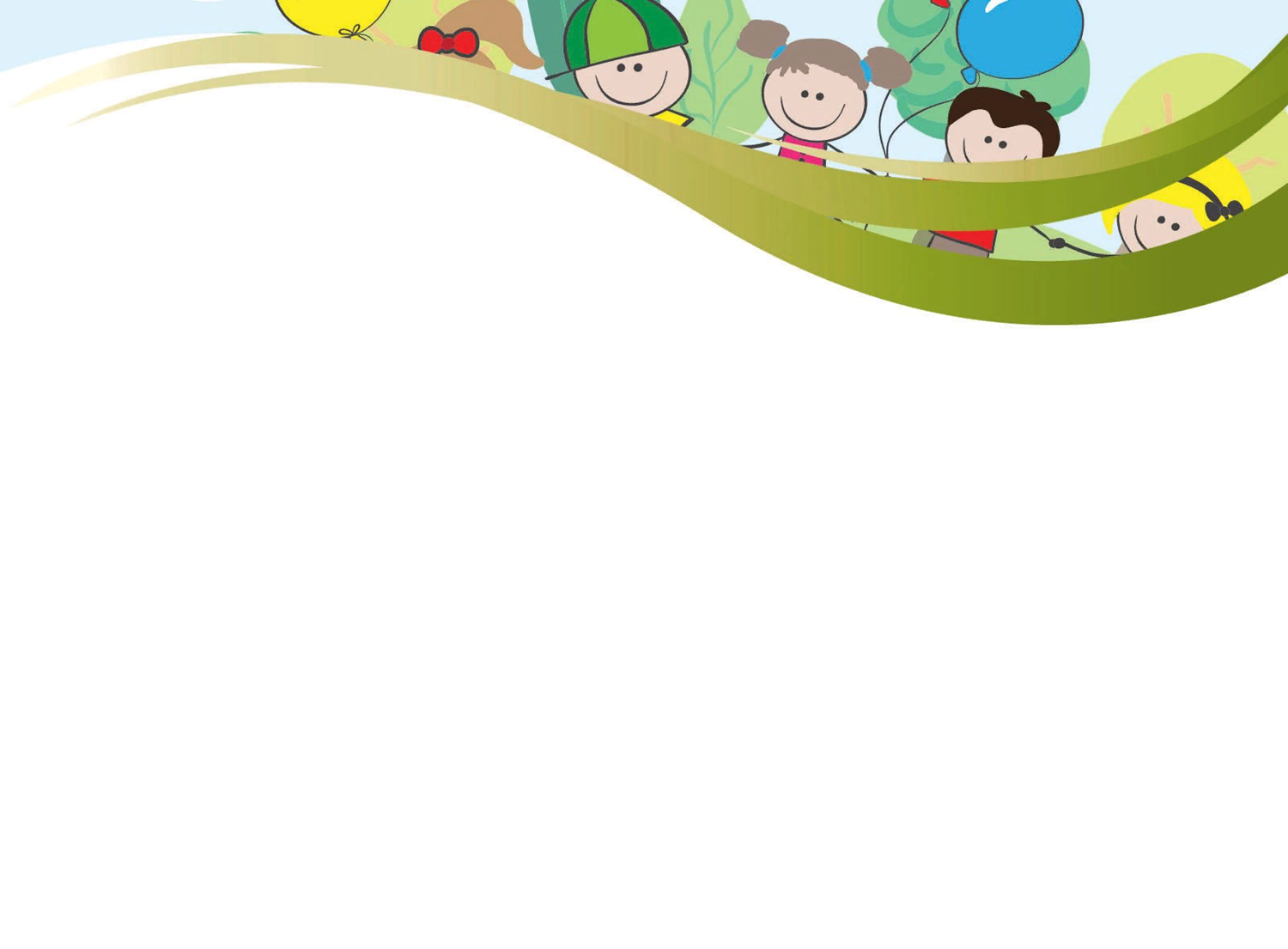 Что такое Бизиборд?
Бизибордом называют игровую основу, на которой надежно закреплены различные элементы для развития сенсорного восприятия (развития органов чувств). Набор элементов может быть разным. Особенность деталей в том, что они воздействуют на органы чувств ребёнка, способствуют формированию умений и навыков. Это помогает малышу выстраивать логические цепочки «причина — следствие»
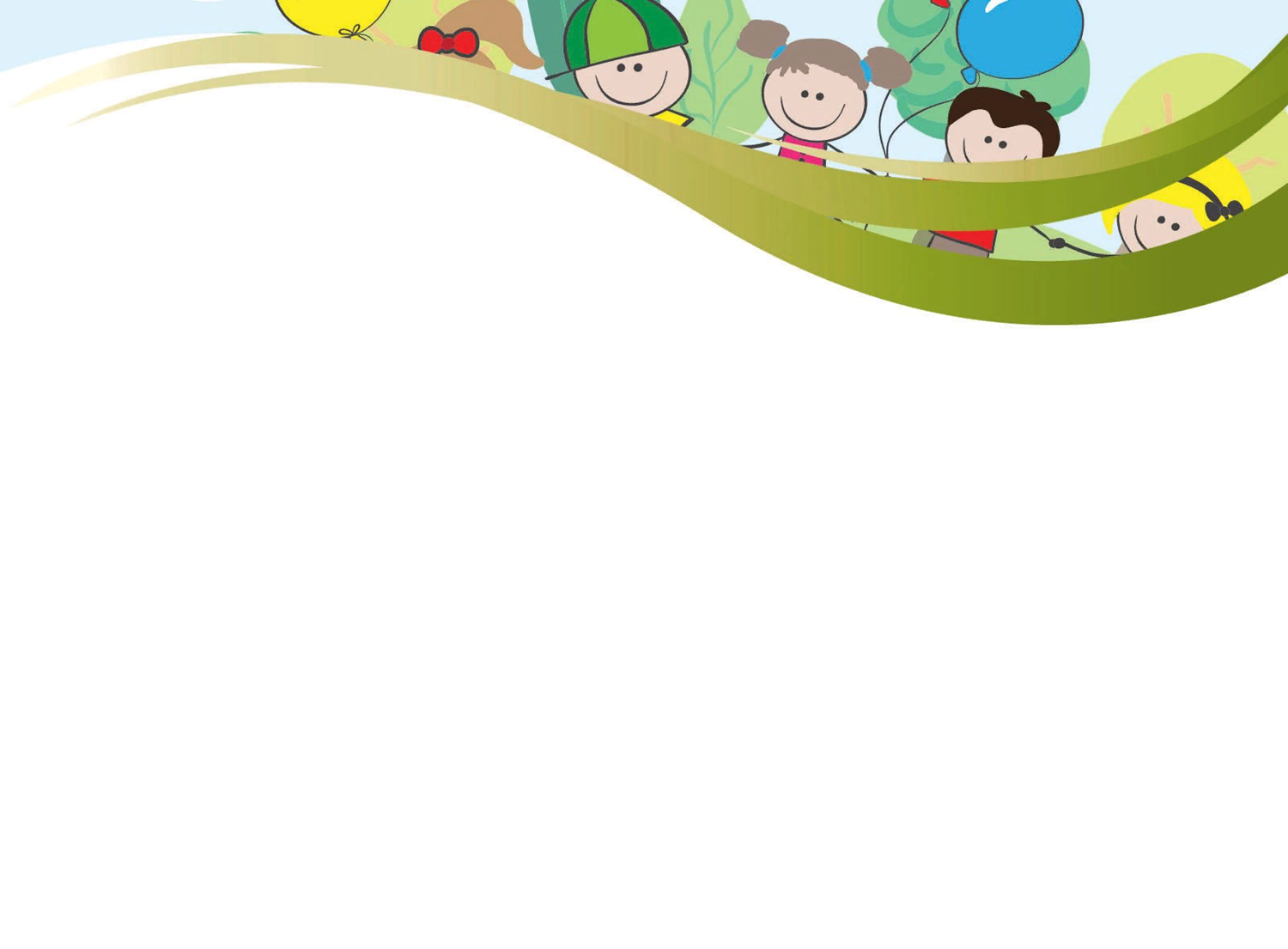 Цель:
Главная цель бизиборда – дать возможность ребенку познавать мир через тактильное, визуальное восприятие.
Задачи:
- Развитие мелкой моторики и памяти. Благодаря наличию множества мелких деталей мозг ребенка активно развивается.
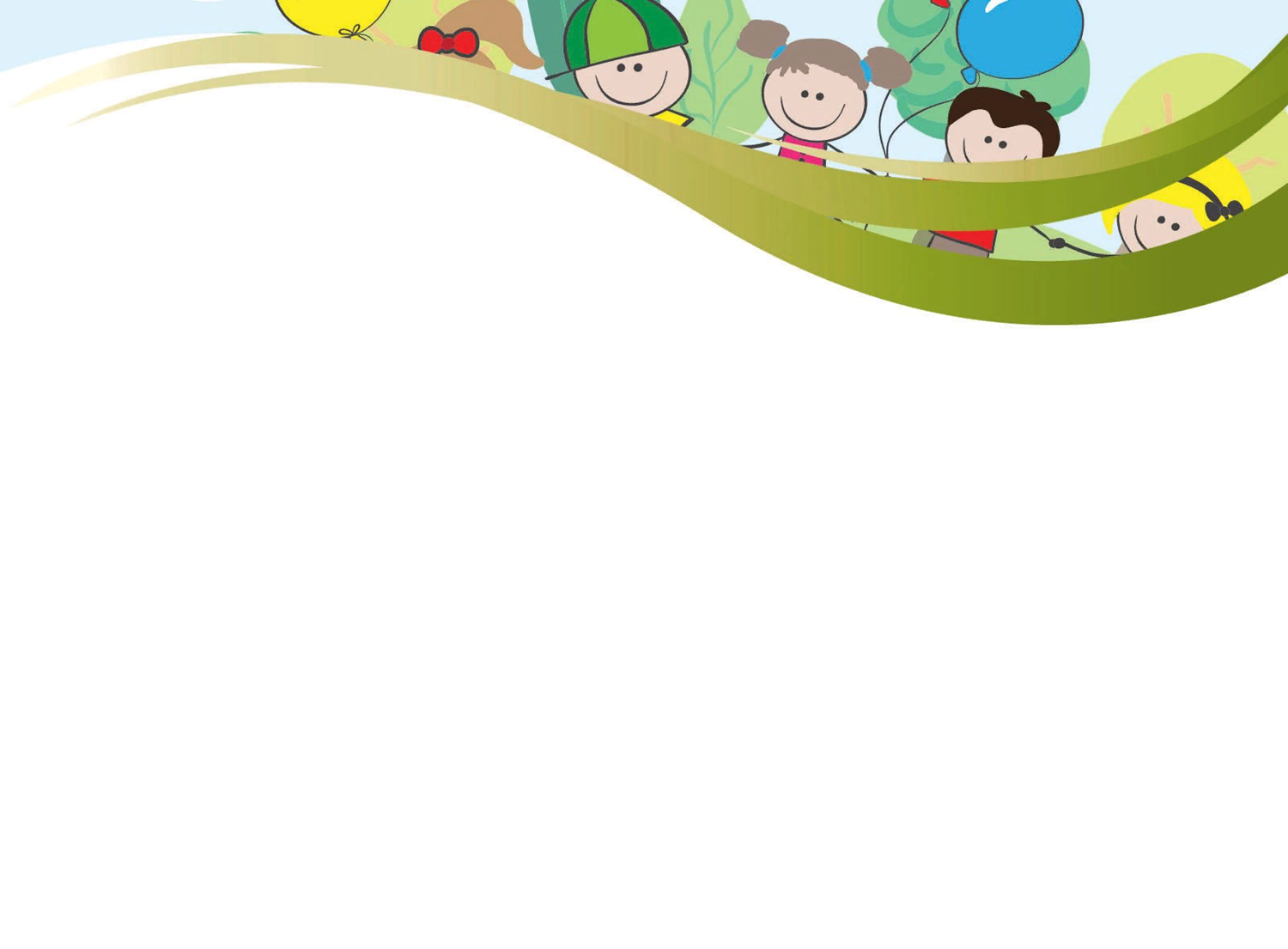 Задачи:
Развитие координации движений. Эту функцию выполняют шнуровки, различные способы застежек, резинки, бусинки. Ребенок учится управлять руками и направлять движения правильно, чтобы добиться цели. 
Развитие логики. Здесь работают игры с геометрическими фигурами, вкладышами, с  бусинами, игры на липучках.
Развитие усидчивости. Малышу трудно сосредоточить внимание надолго, а благодаря бизиборду он может заниматься его изучением до получаса.
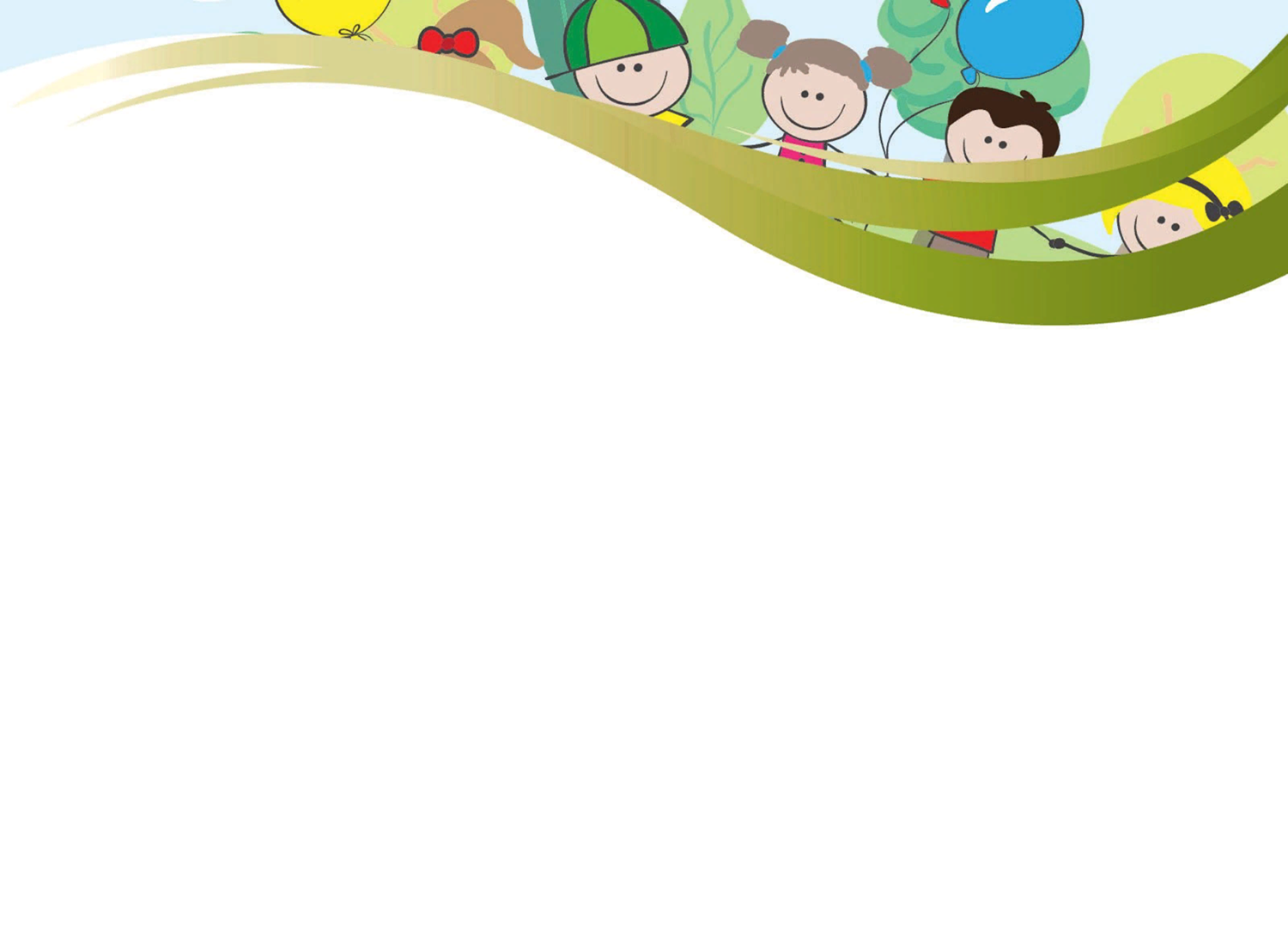 Задачи:
- Изучение цвета. В оформлении бизиборда используются различные яркие цвета, которые легко запоминаются.
Изучение форм. Во многих деталях бизиборда  используются геометрические фигуры, которые легко изучить не только визуально, но и тактильно.
Базовые знания о мире. В модулях развивающих основ используются  изображения насекомых, животных, птиц, транспорта. Играя с ребенком, есть возможность развивать его познание и восприятие. Выводя игру на новые уровни, с помощью наводящих вопросов и пояснений.
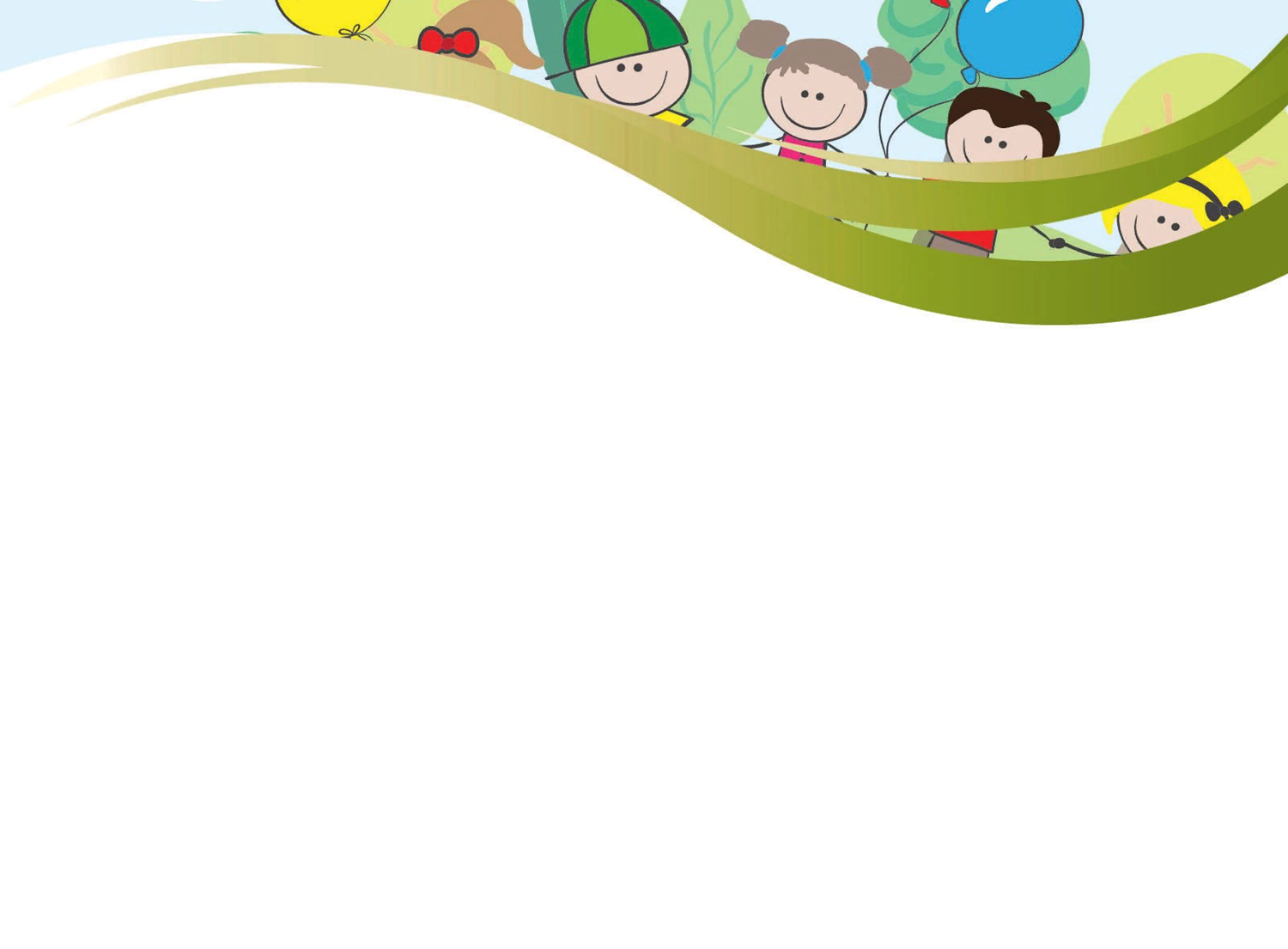 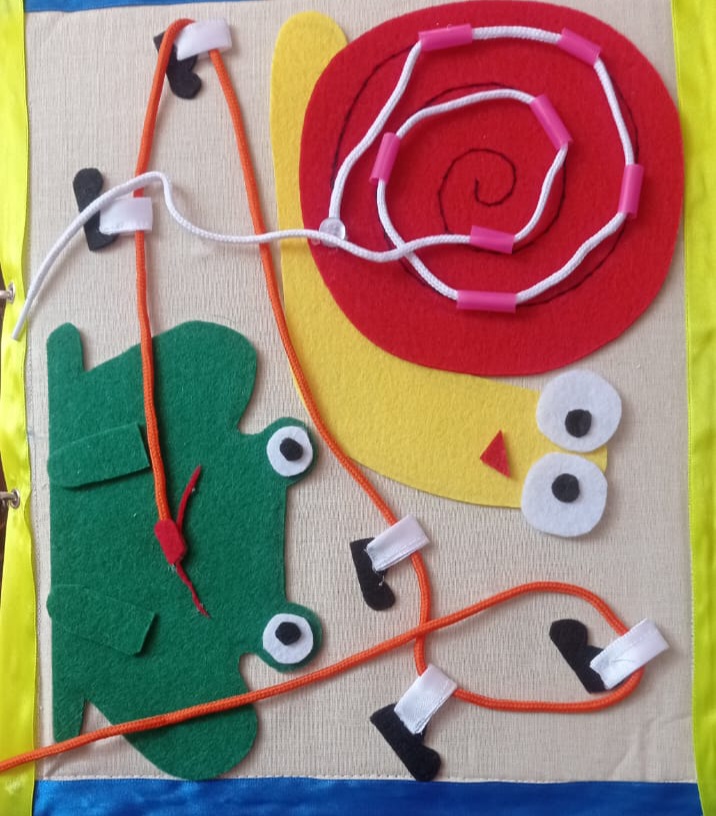 «Шнуровка» Цель игры — повышение ловкости и подвижности пальцев и кистей, улучшение сенсомоторных способностей и речевых навыков.
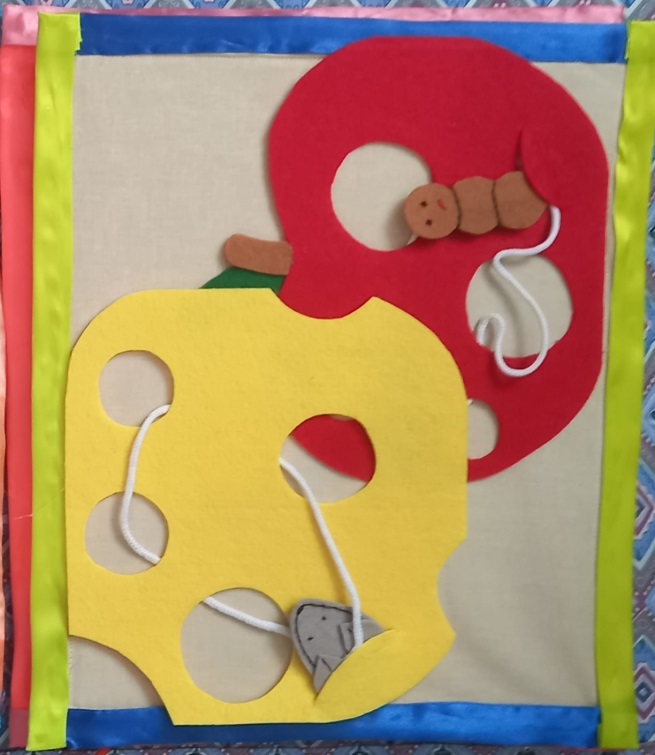 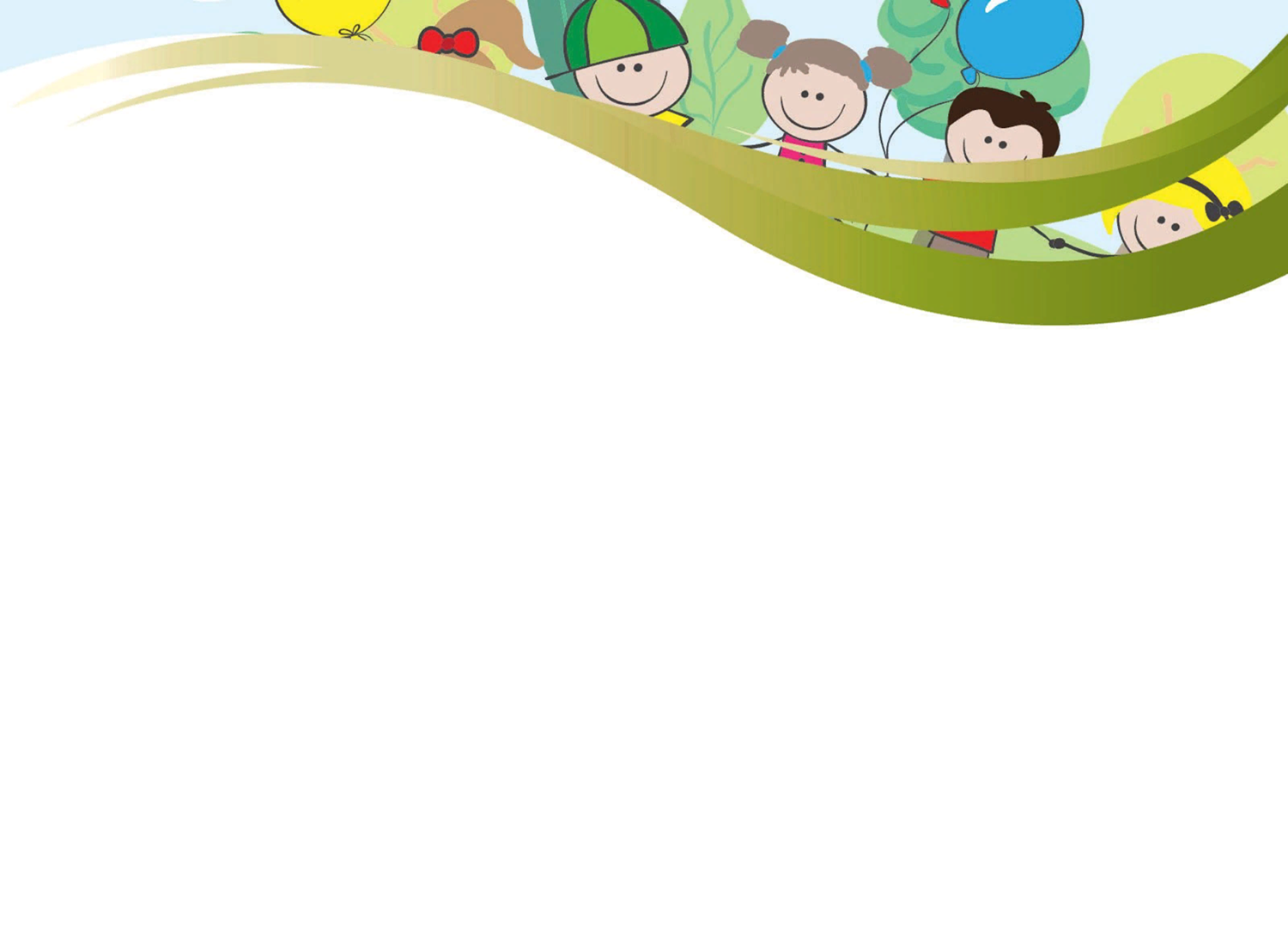 «Интересные предметы»Цель:   учить застегивать и расстегивать разные застежки (пуговицы, липучка, завязки), закреплять понятия  большой – маленький  предмет, развивать мелкую моторику рук. Знакомиться с цветами. Развивать умение детей различать предметы по силуэтам, подбирать предметы по форме и размеру
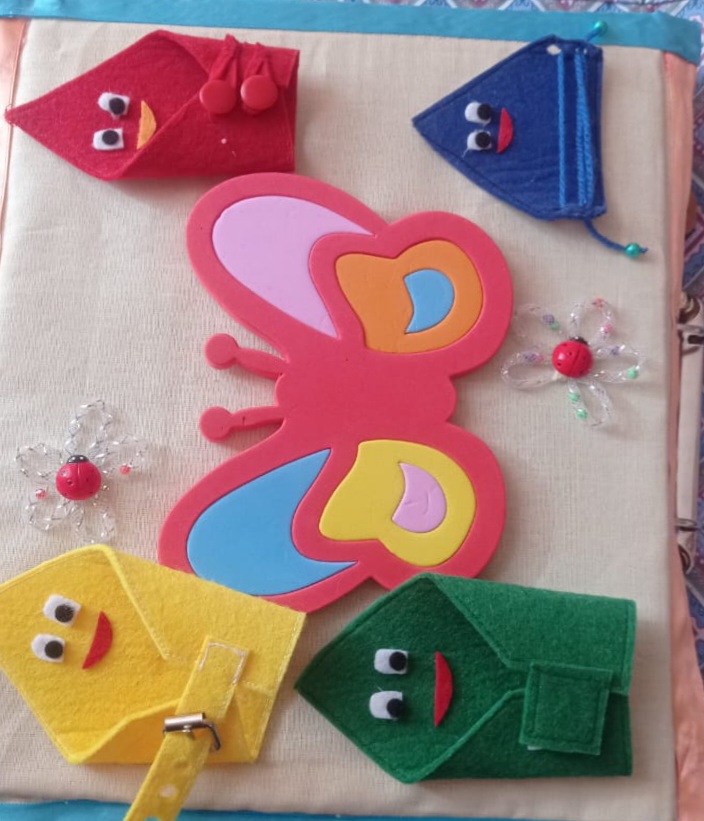 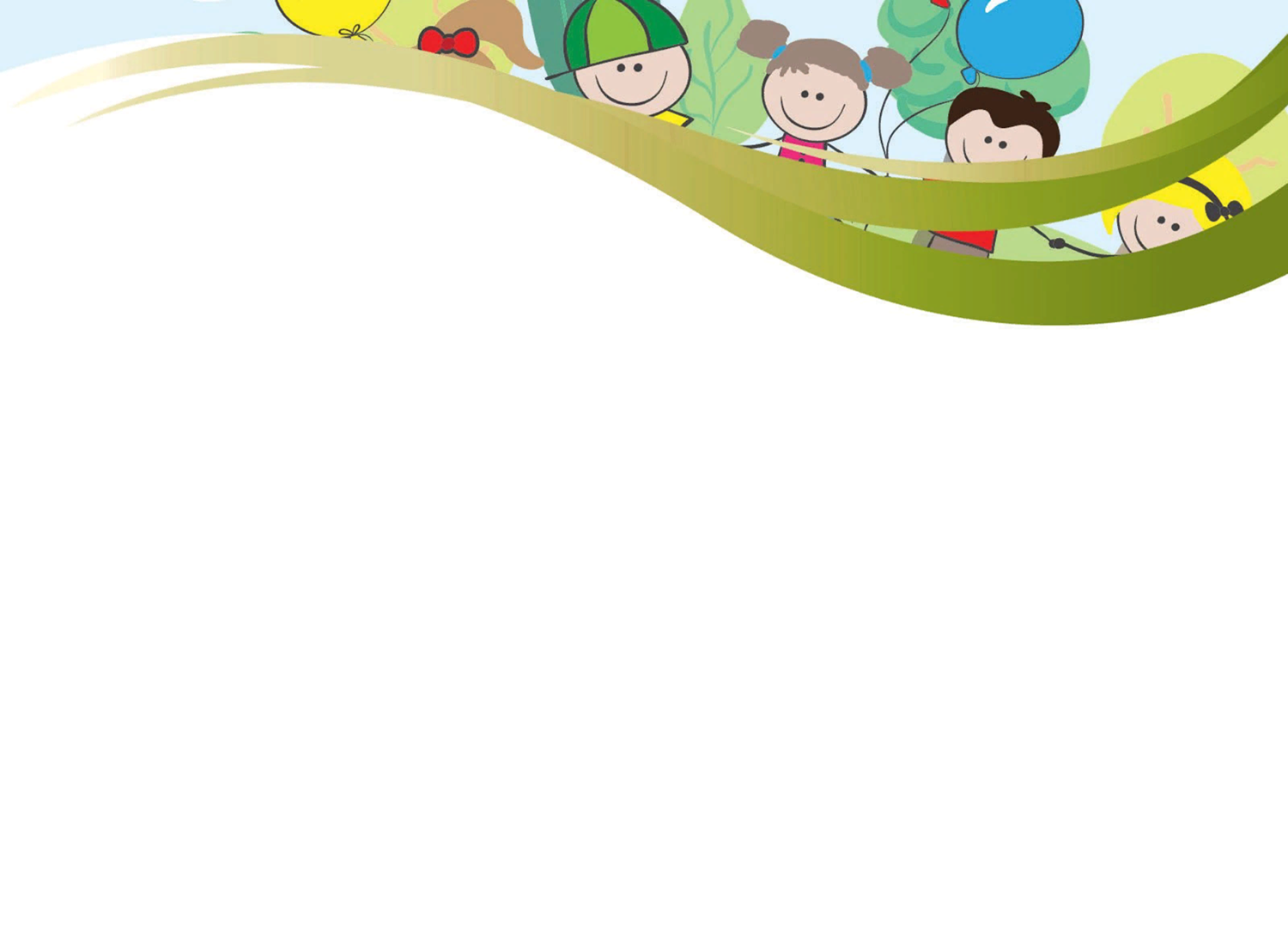 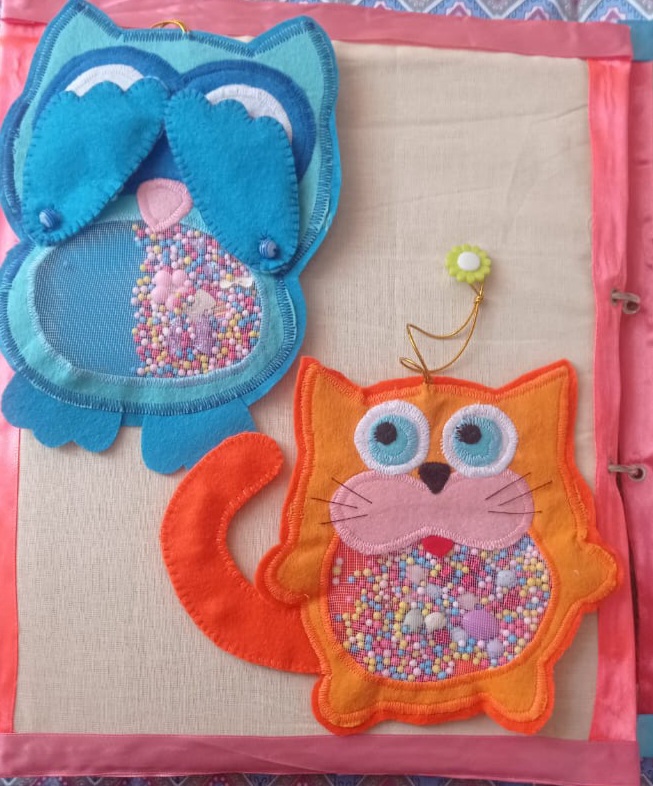 «Тактильные друзья»Цель игры: сенсорное развитие ребёнка. Развивать мелкую моторику, учить анализировать тактильные ощущения, развивать воображение, эмоциональную сферу, расширять словарный запас.
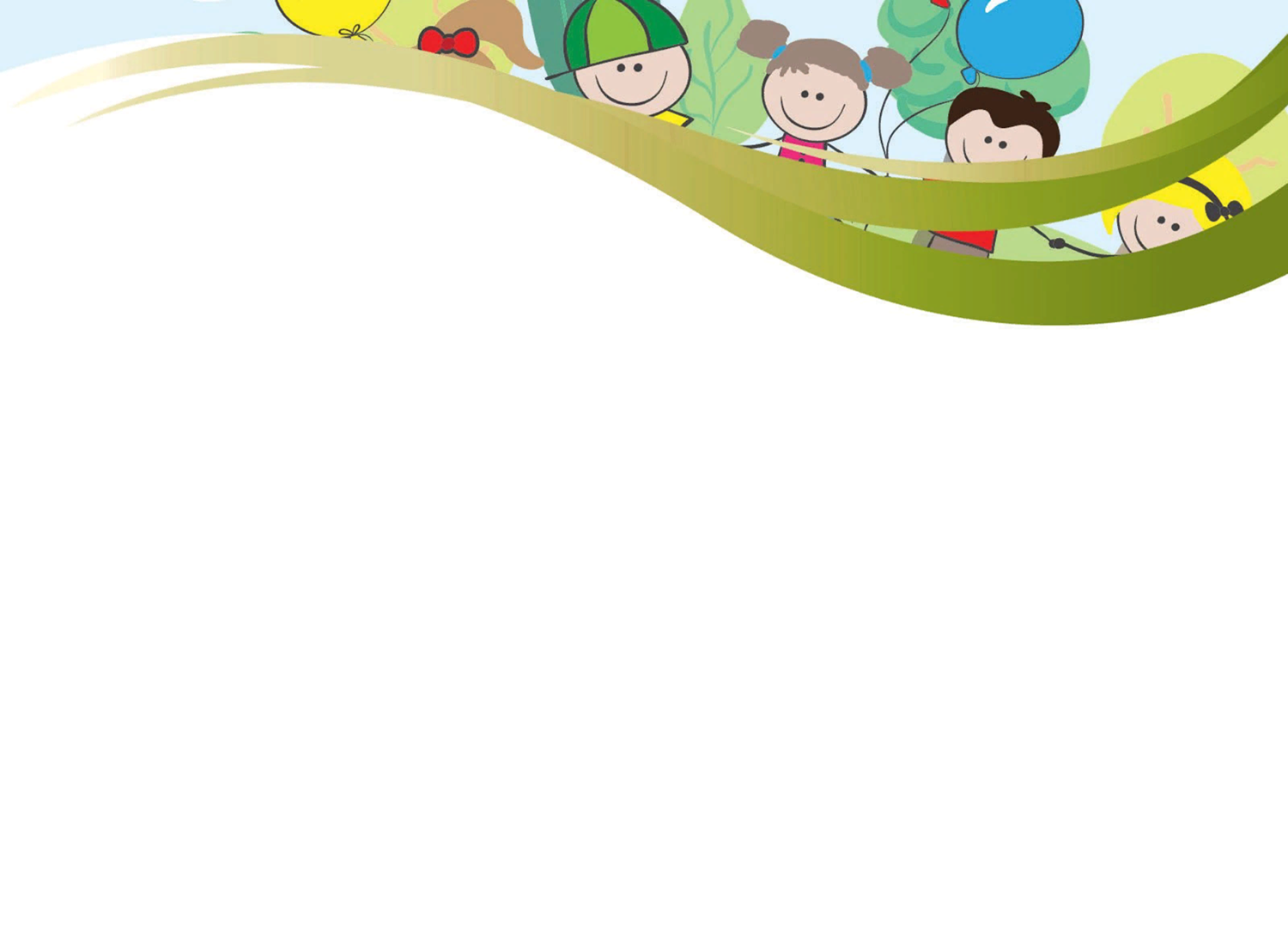 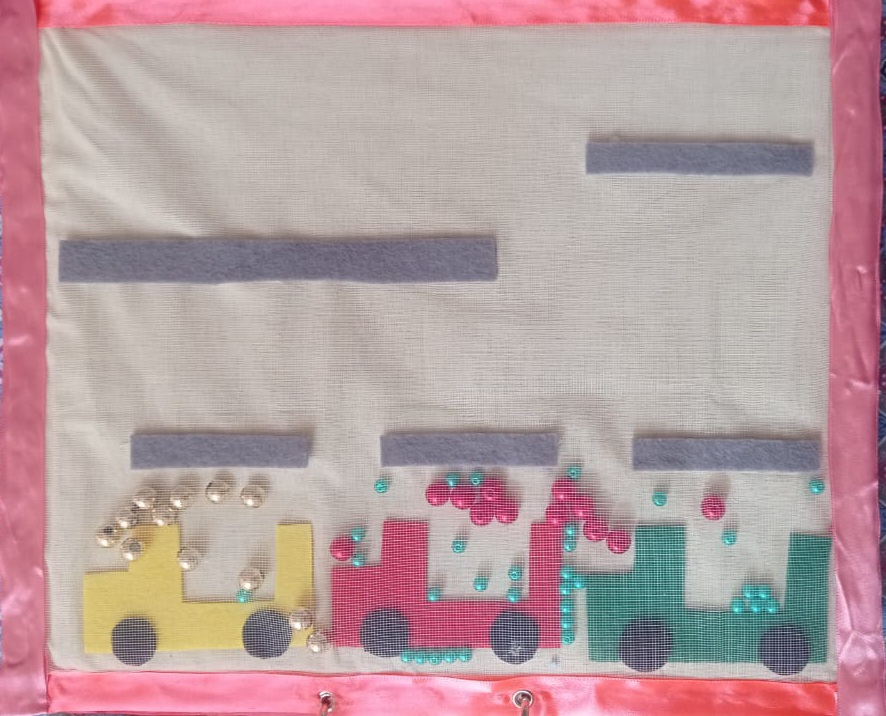 «Грузовички»Цель игры: Закреплять умение детей ориентироваться на плоскости. Способствовать развитию мелкой моторики, координации движений.Закреплять у детей восприятие цвета, величины, форм предметов.
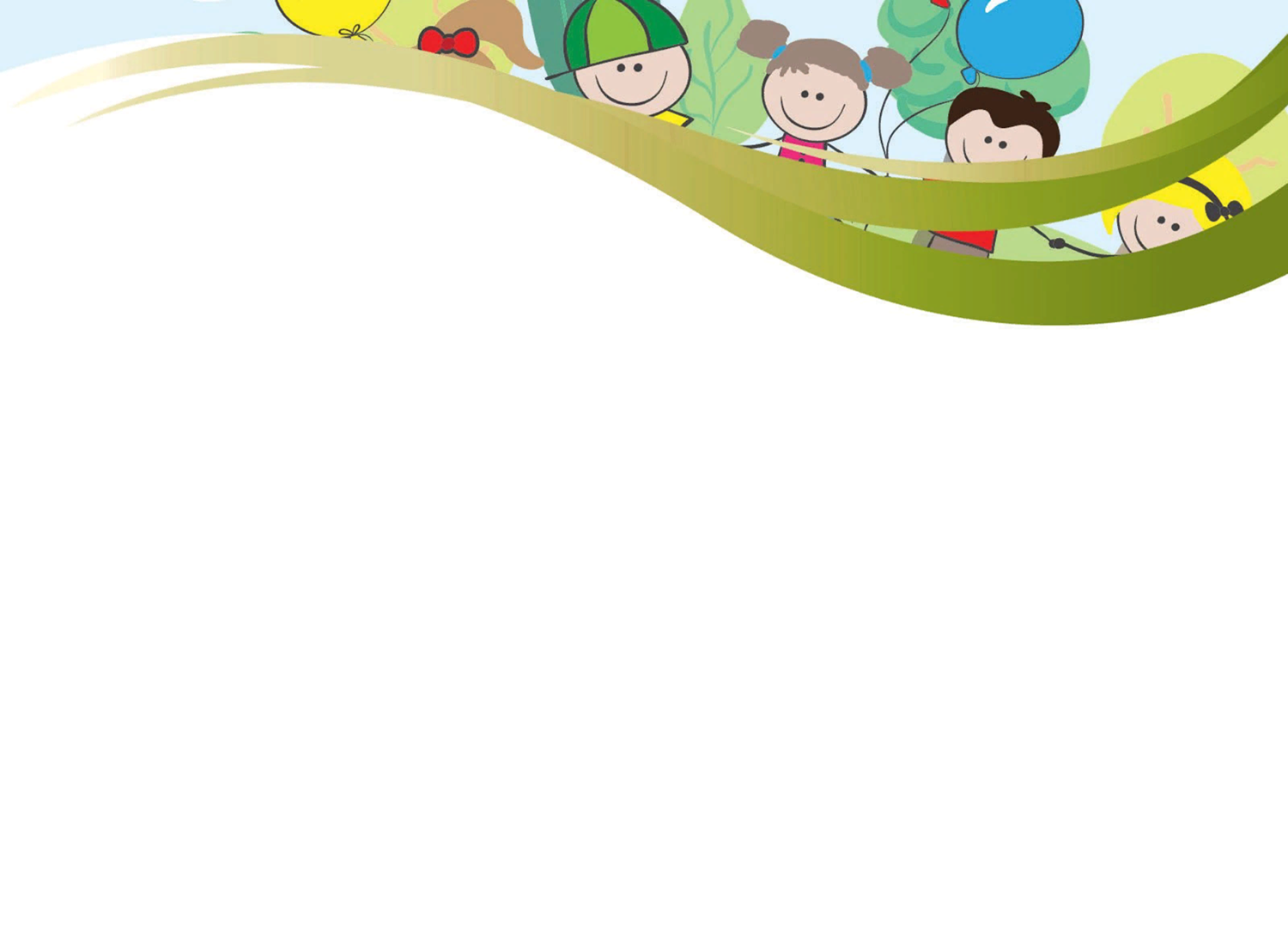 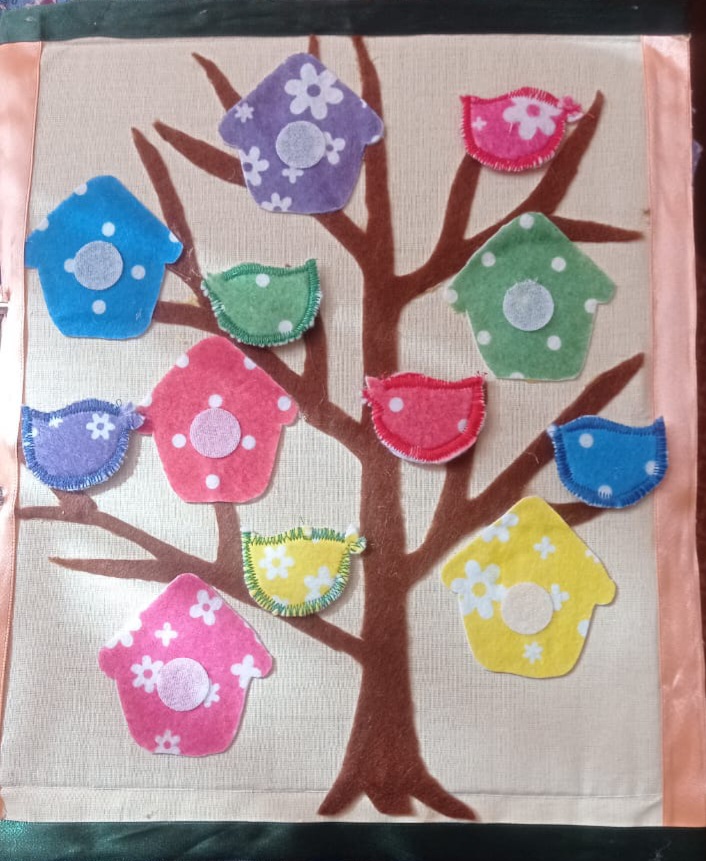 «Скворечники»Цель игры: учить детей соотносить изображения птиц  по цвету, закреплять знания детей об основных цветах.
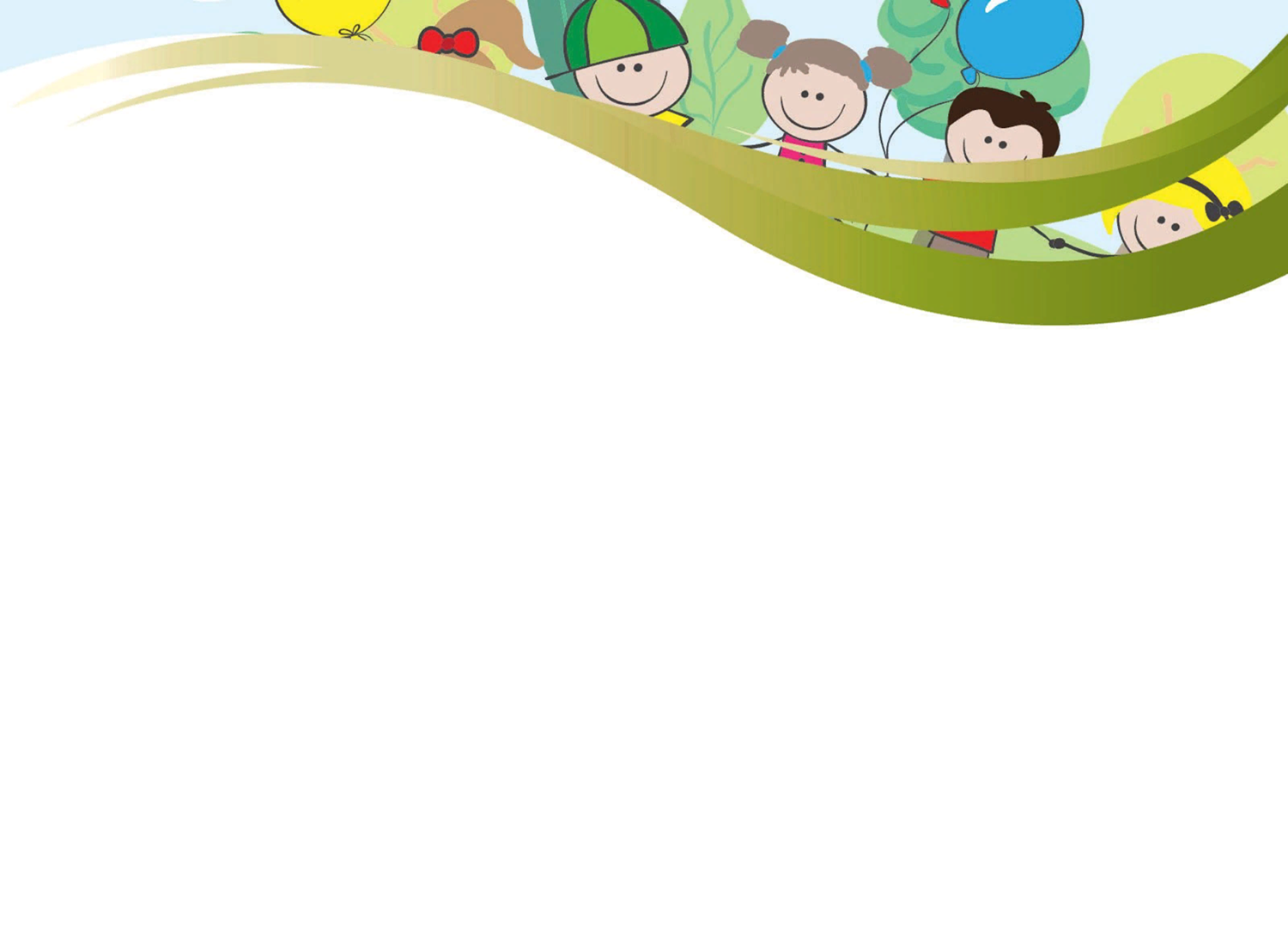 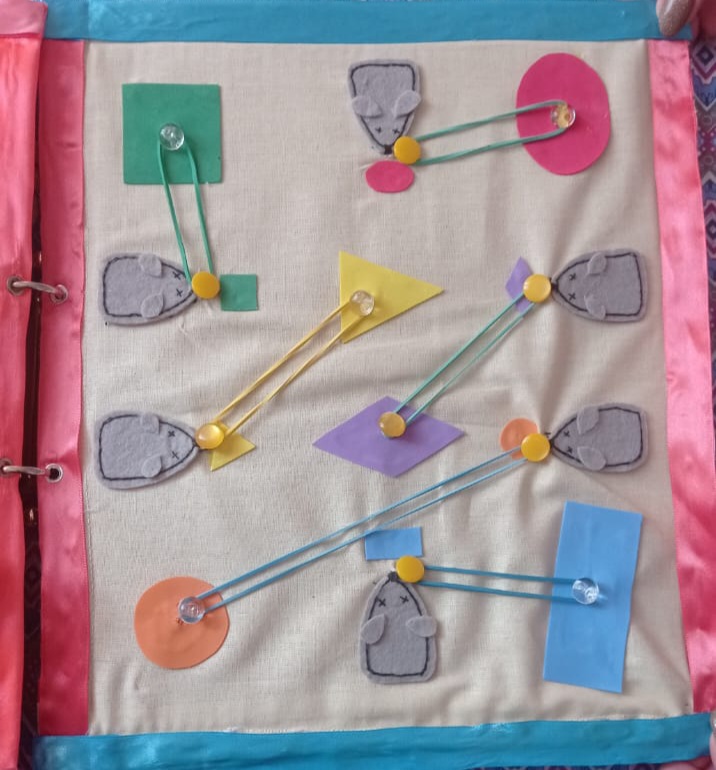 «Фигурка для мышки»Цель: Развивать внимание, логическое мышление и зрительное восприятие, учить детей подбирать соответствующие фигуры по форме и цвету формировать представление о геометрических фигурах (круг, овал, треугольник, квадрат, прямоугольник, ромб)упражнять в отборе нужных геометрических фигур
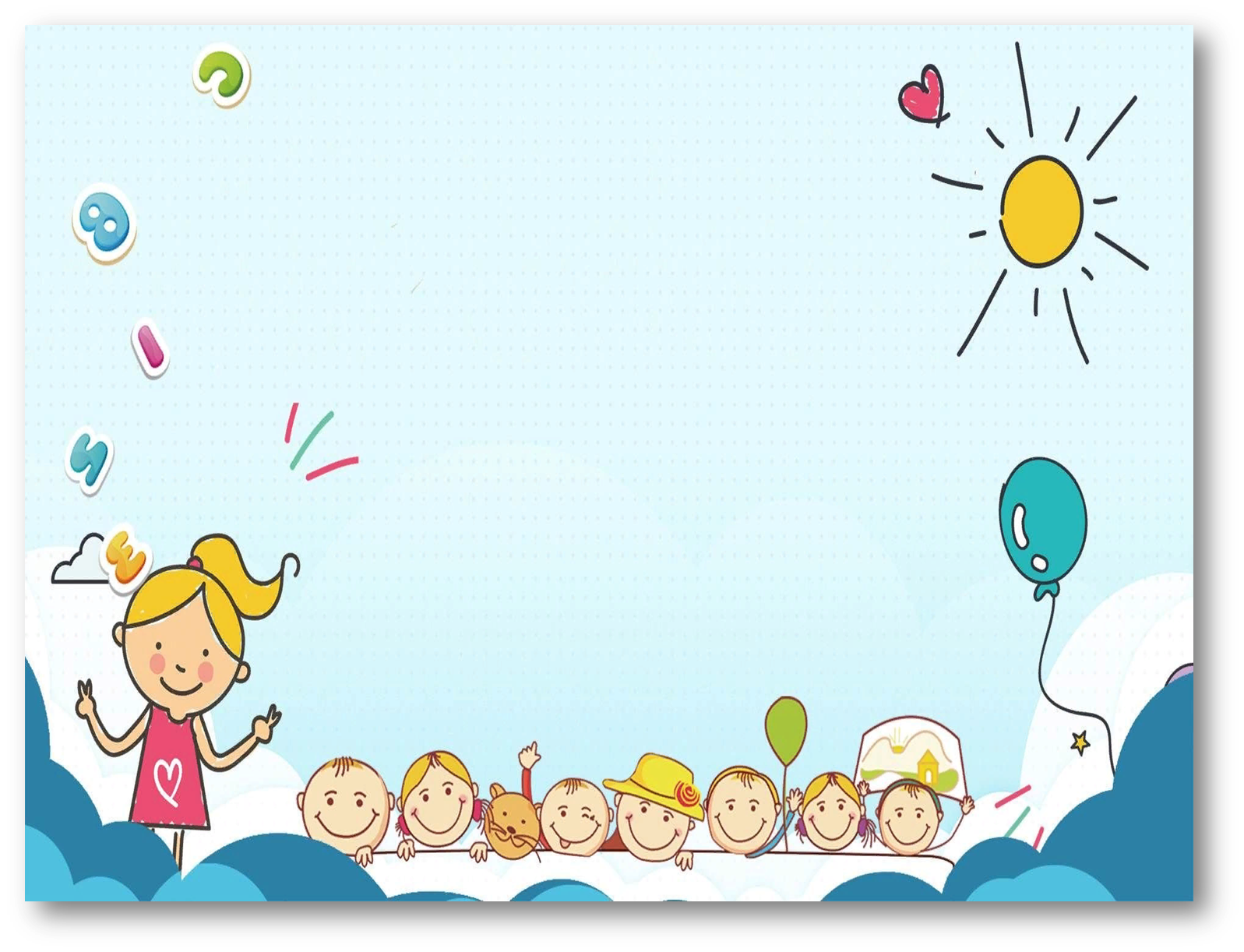 Спасибо за внимание !